Mu2e Production Target Remote Handling
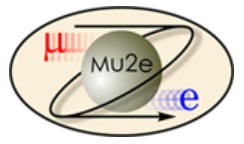 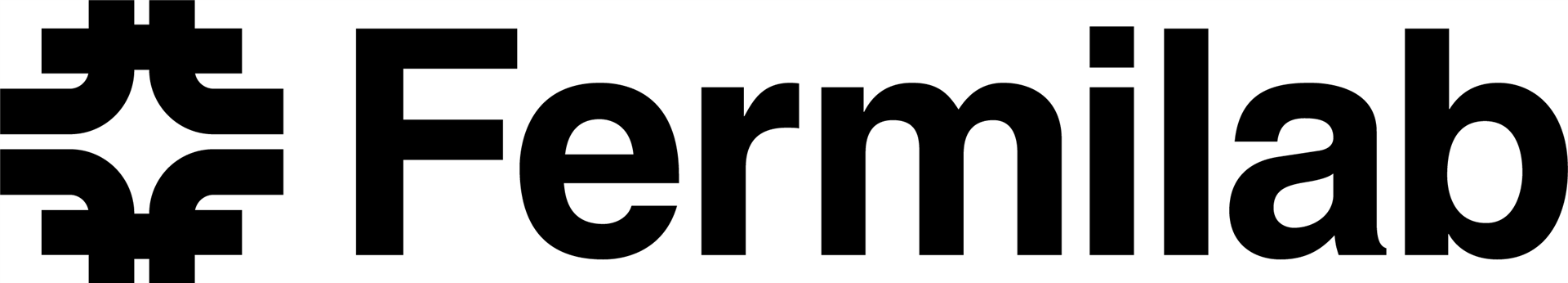 By: Michael R. Campbell, Fermi National Accelerator Laboratory, 630-840-6495, mikecam@fnal.gov
System Layout
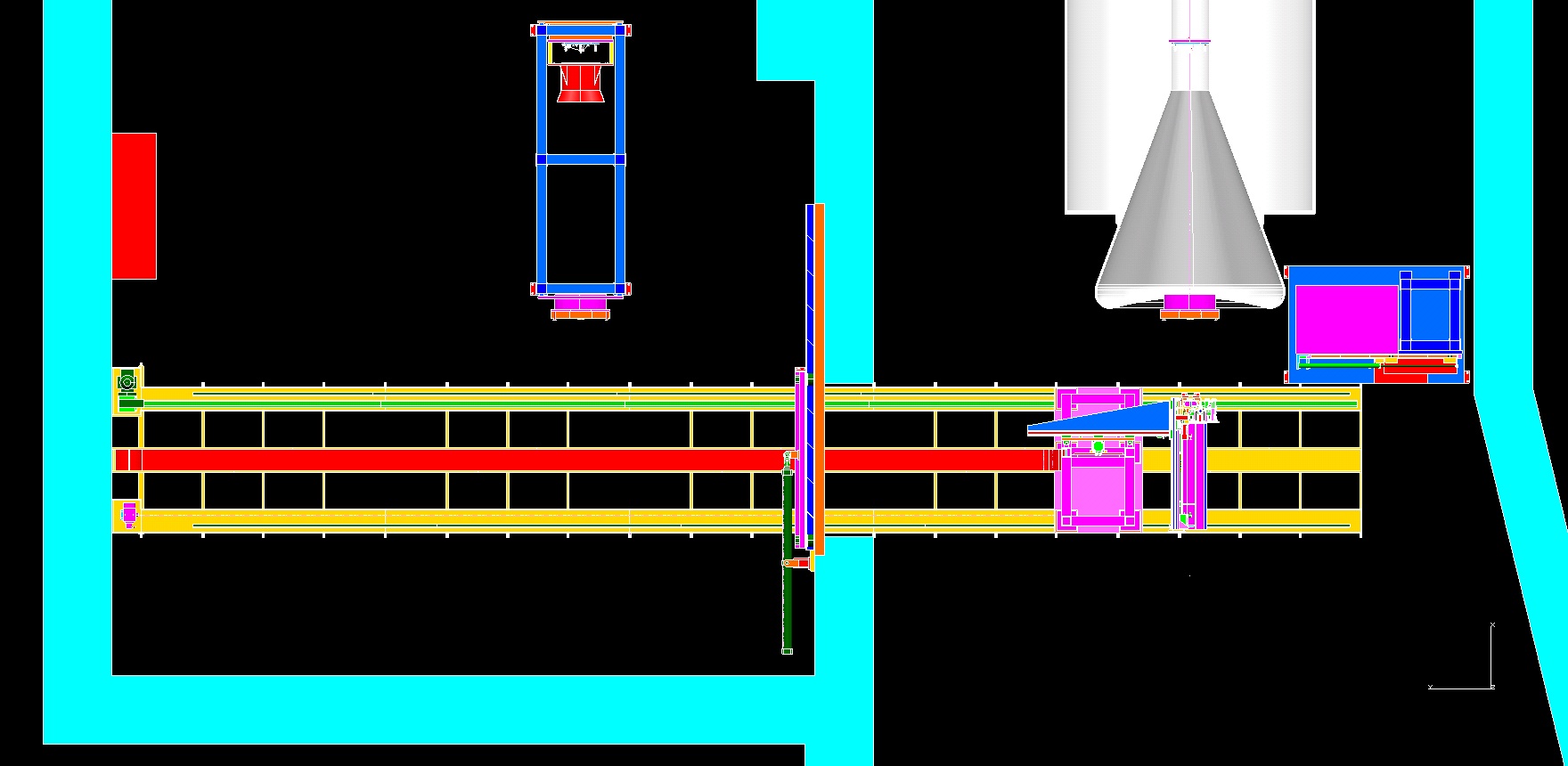 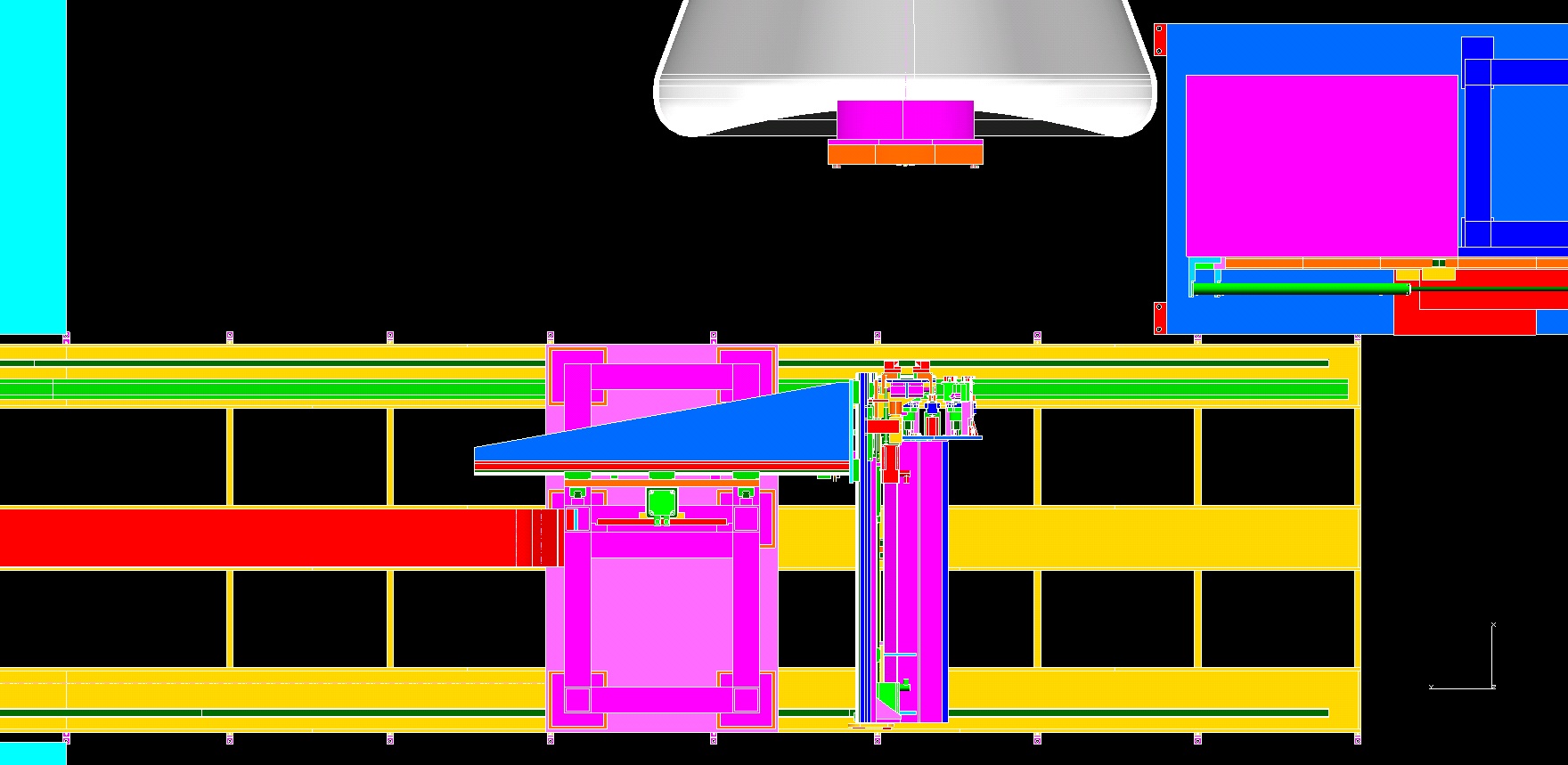 Production
Solenoid
Endcap
Target
The Production Target Remote Handling system for Mu2e primarily consists of a robotic machine that travels from a side room into the target hall on floor rails.  The robot is able to autonomously remove and replace both the target access window and the target assembly from the production solenoid.  Both of the old components are placed into a radioactive storage cask.  Figure (A) shows the overall system layout.  Figure (B) shows the robot positioned in front of the production solenoid.
Staging Frame
12’-6”
5’ wide
Sliding
Door
Window
Floor Rails
Production Solenoid
Cask
42’-8”
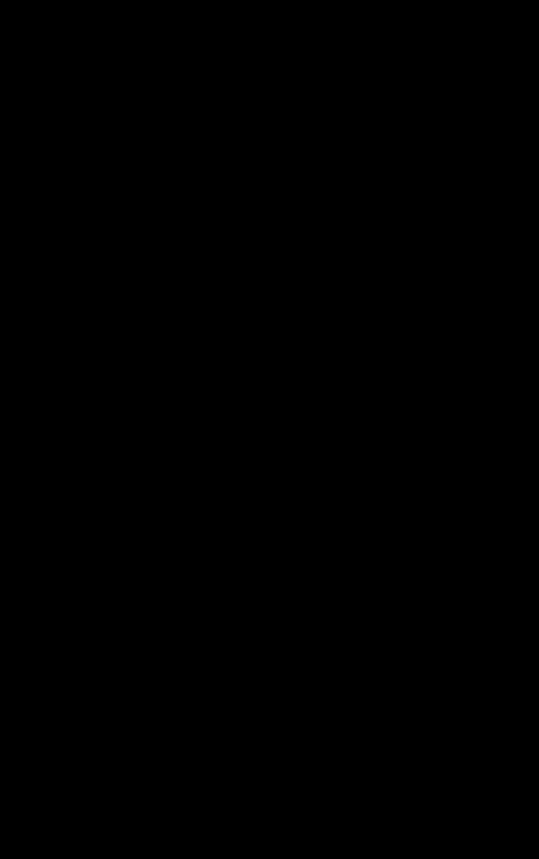 Target Hall
Robot
A
B
Basic Robot Structure
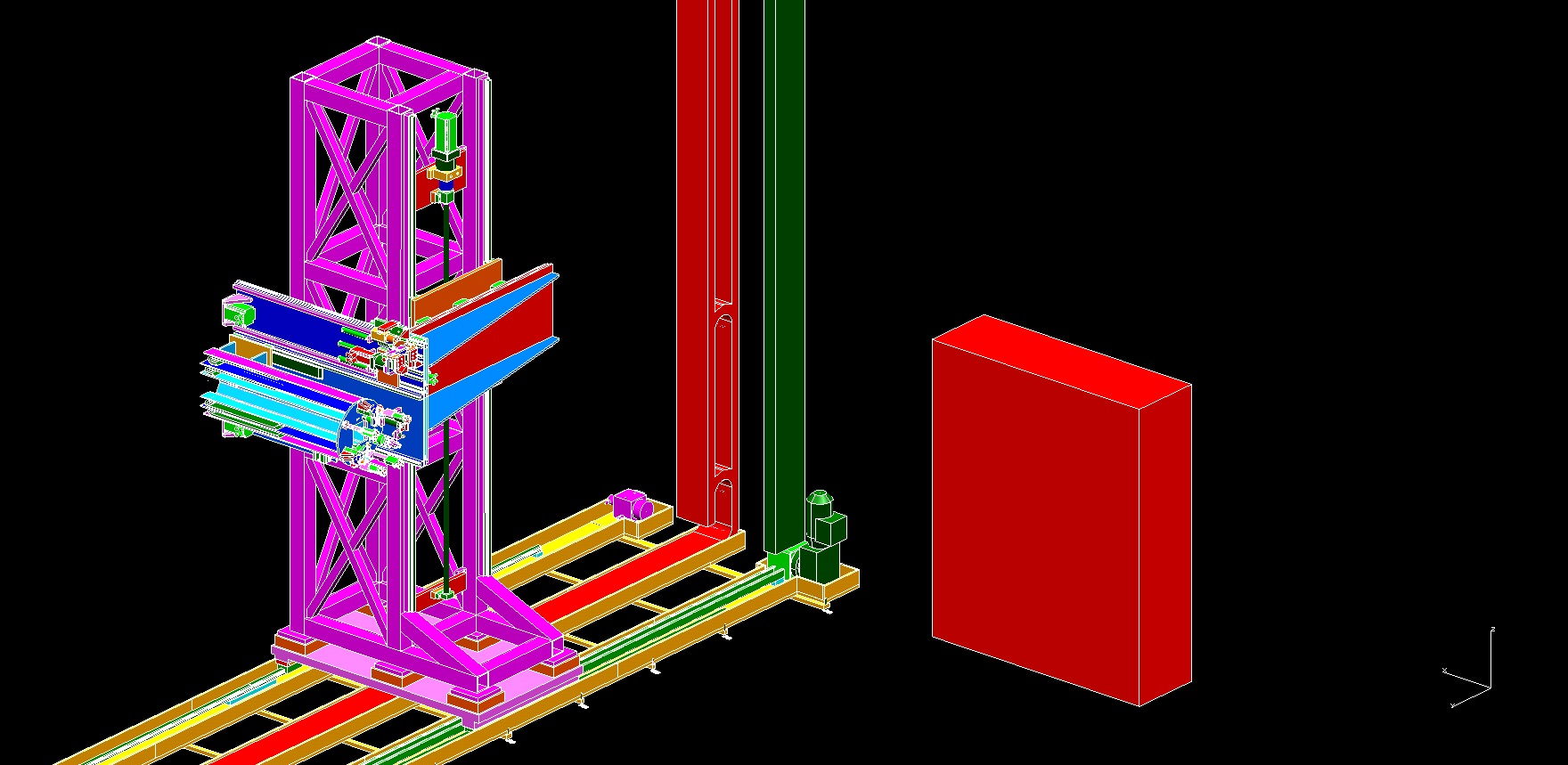 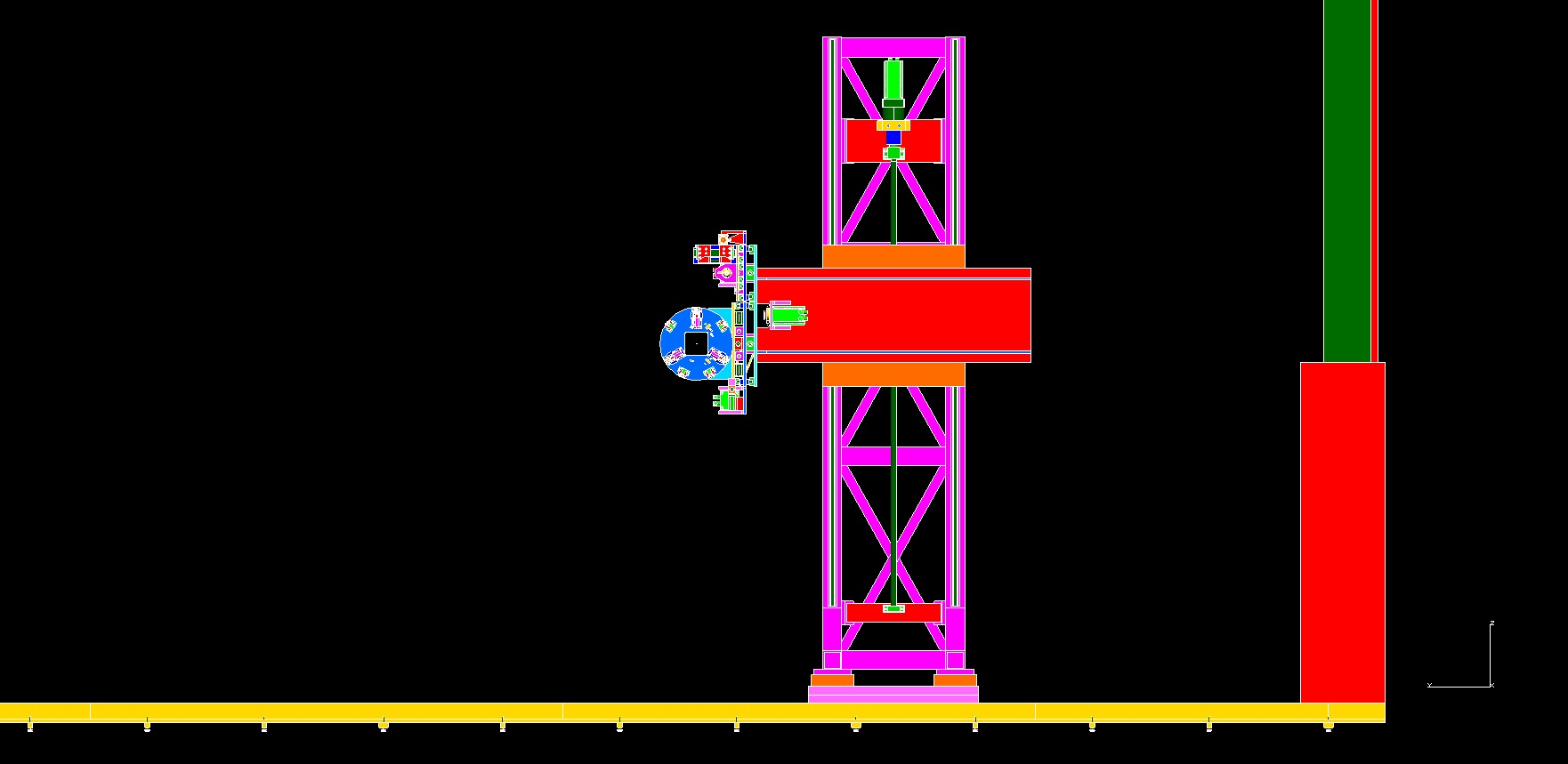 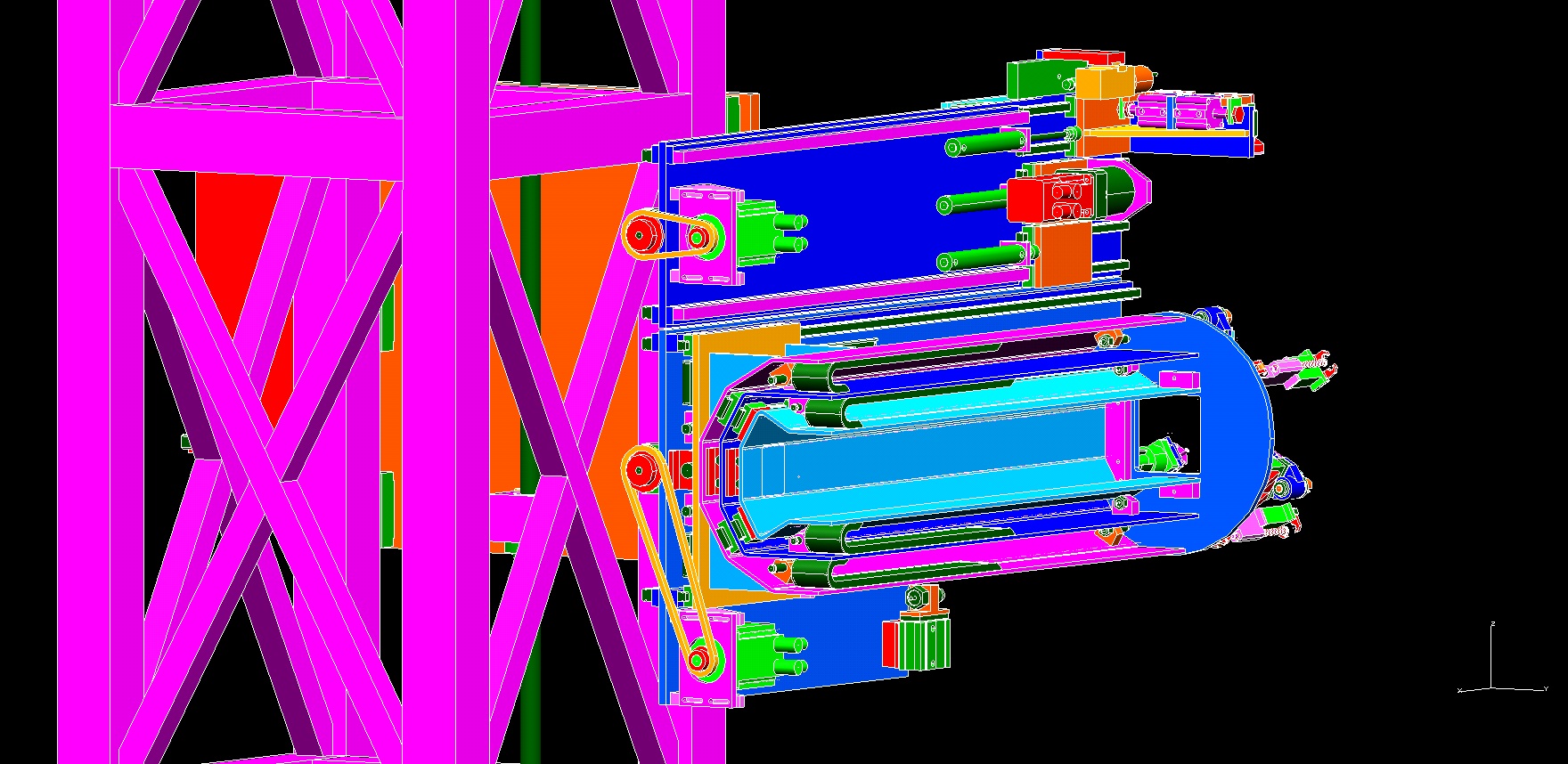 Upper Z-Axis Motor: horizontal motion in/out
towards window
Robot
Base
Frame
Y-AxisMotor:
vertical
motion
Guided
Cable
Chain
Figure (C) shows the robot on it’s floor rails.  The robot frame is constructed of welded stainless steel tubing.  The floor rails are embedded in the concrete floor of the facility.  The floor rail motion axis is driven by a motorized push/pull chain system.  Also included is a pull-wire encoder to measure the robot’s position in the room.  Figure (D) shows the   X and Y axes of motion.  Both are powered by servo motors and ballscrews.  Figure (E) shows the two Z axes of motion, both also powered by servo motors and ballscrews.  The upper Z axis is for handling the window.  The lower Z axis is for handling the target.
11’-8”
Floor Rail
Position
Encoder
X-Axis
Motor:
horizontal
motion
Lower Z-Axis Motor:
horizontal motion in/out
towards target
Floor Rail
Drive System
C
D
E
Upper Z-Axis: Handles the
Target Access Window
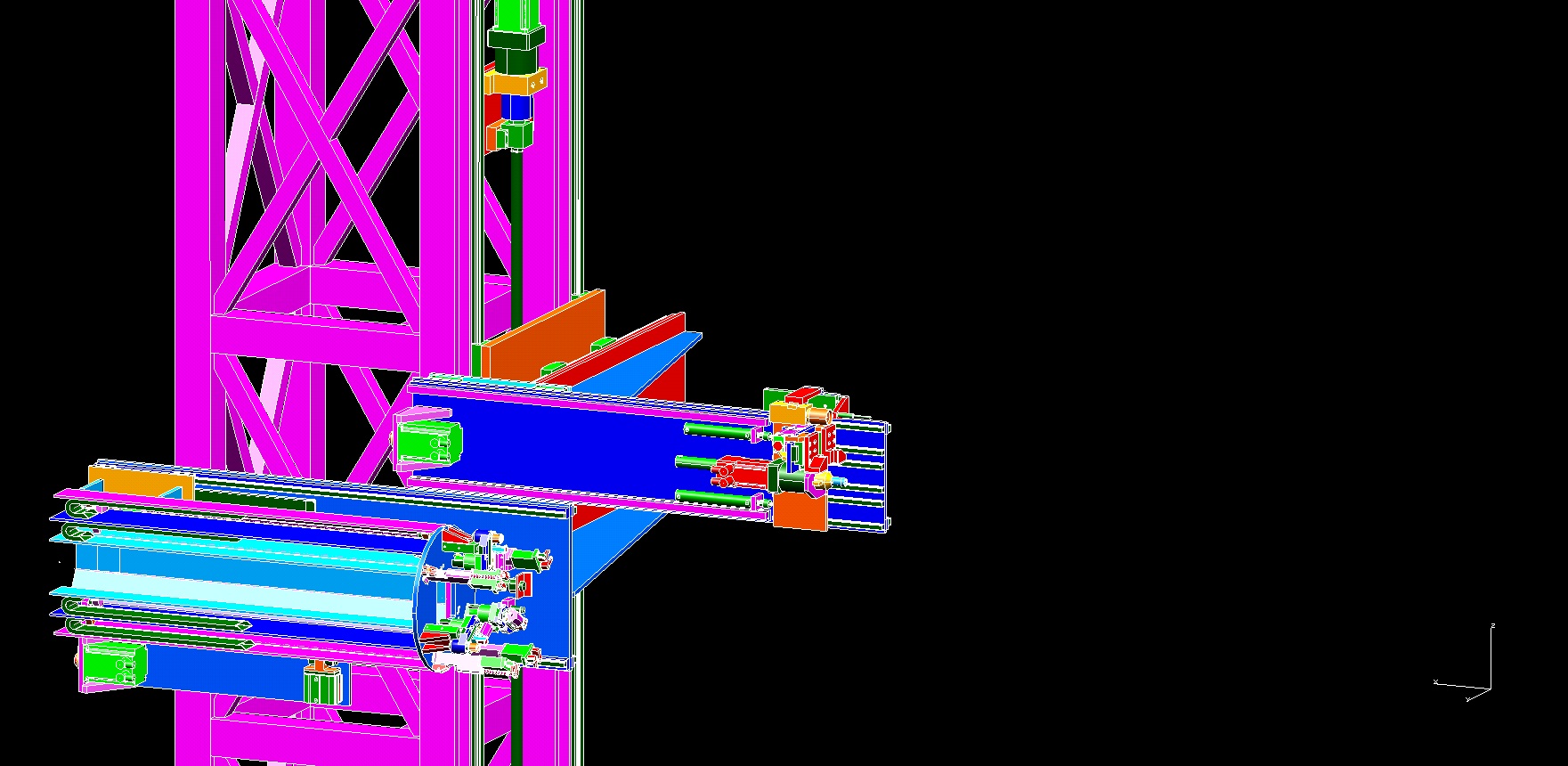 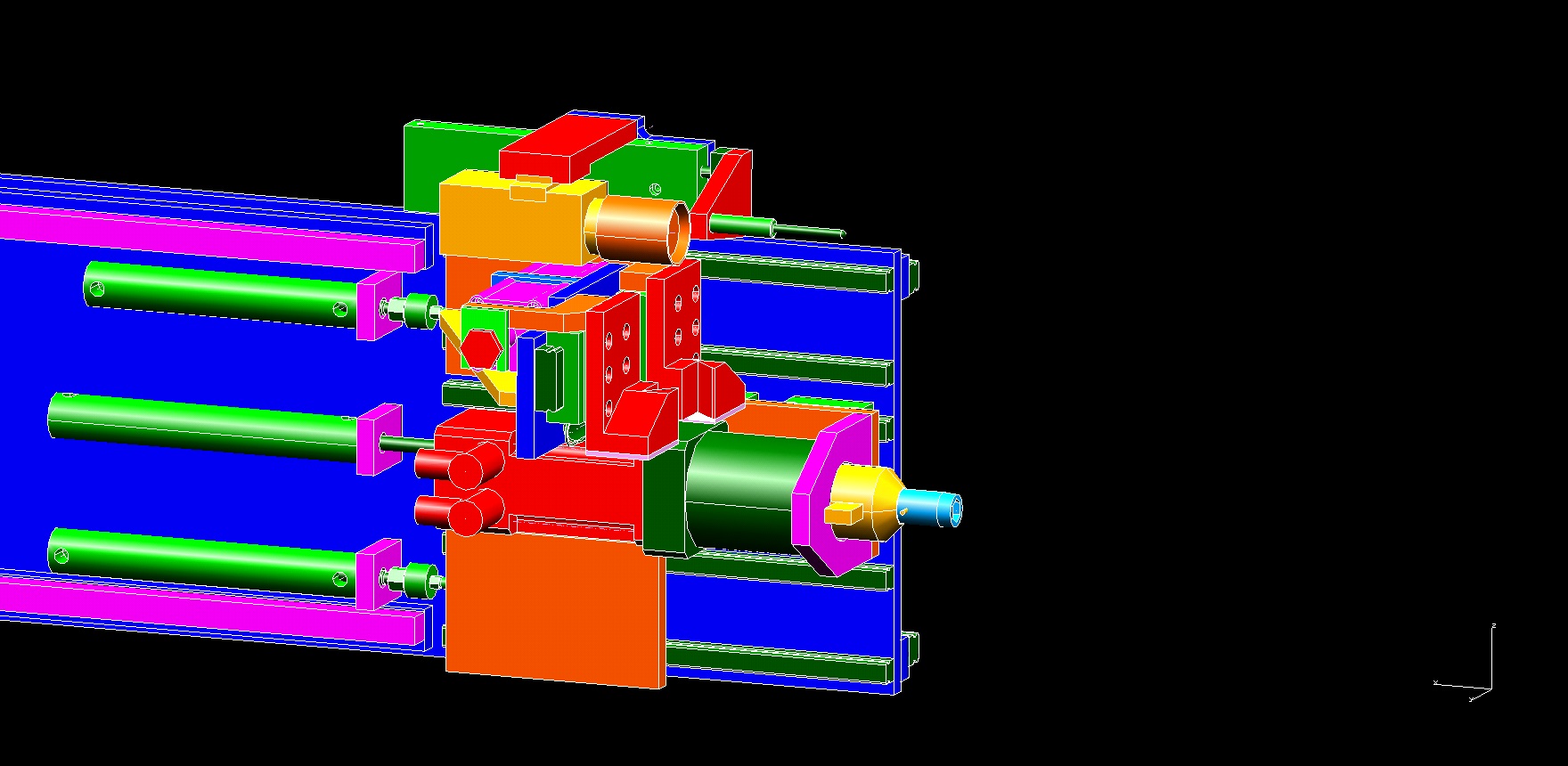 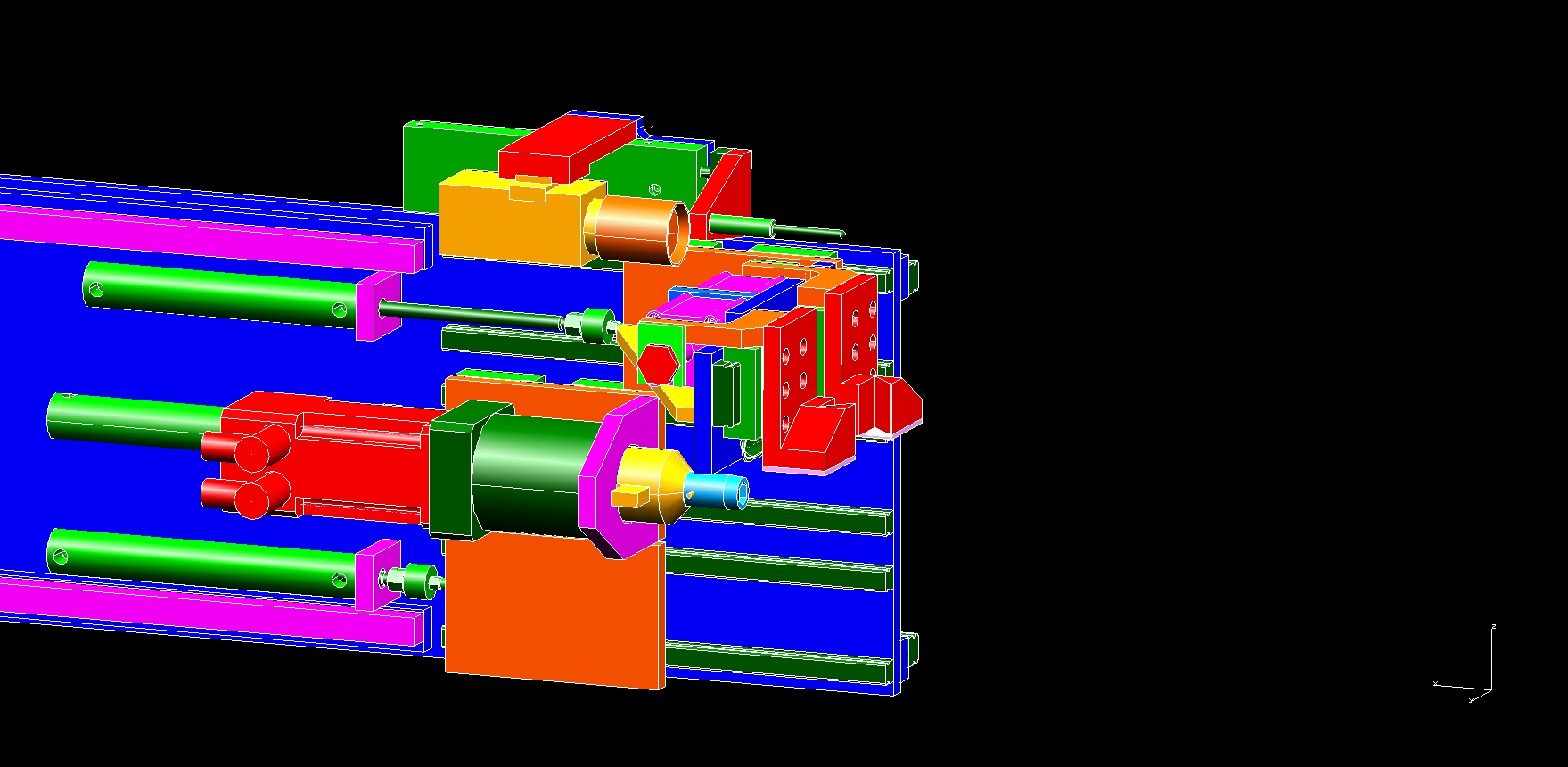 Camera / machine vision + pneumatic extend
LVDT locate X,Y,Z coordinates of window and
                                                it’s mounting bolts
Window gripper in pneumatic extend position
(with bolt driver in retract position)
Upper Z-Axis inextended position,
ready to perform
window operations
Figure (F) shows the upper Z-axis extended forward to perform remote handling tasks for the window.  When the upper Z-axis is extended, the lower Z-axis is retracted out of the way.  The upper Z-axis contains up to 3 actuators to perform it’s tasks.  Figure (G) shows the bolt driver in the out position, ready to remove/install the 36x bolts in the window bolt circle.  Figure (H) shows the gripper in the out position, which is used to remove/replace the window.  There is also space to add a 3rd actuator.
Lower Z-Axis in
retract position
F
G
H
Spare tool plate
Bolt driver in pneumatic extend position
Lower Z-Axis: Handles Target
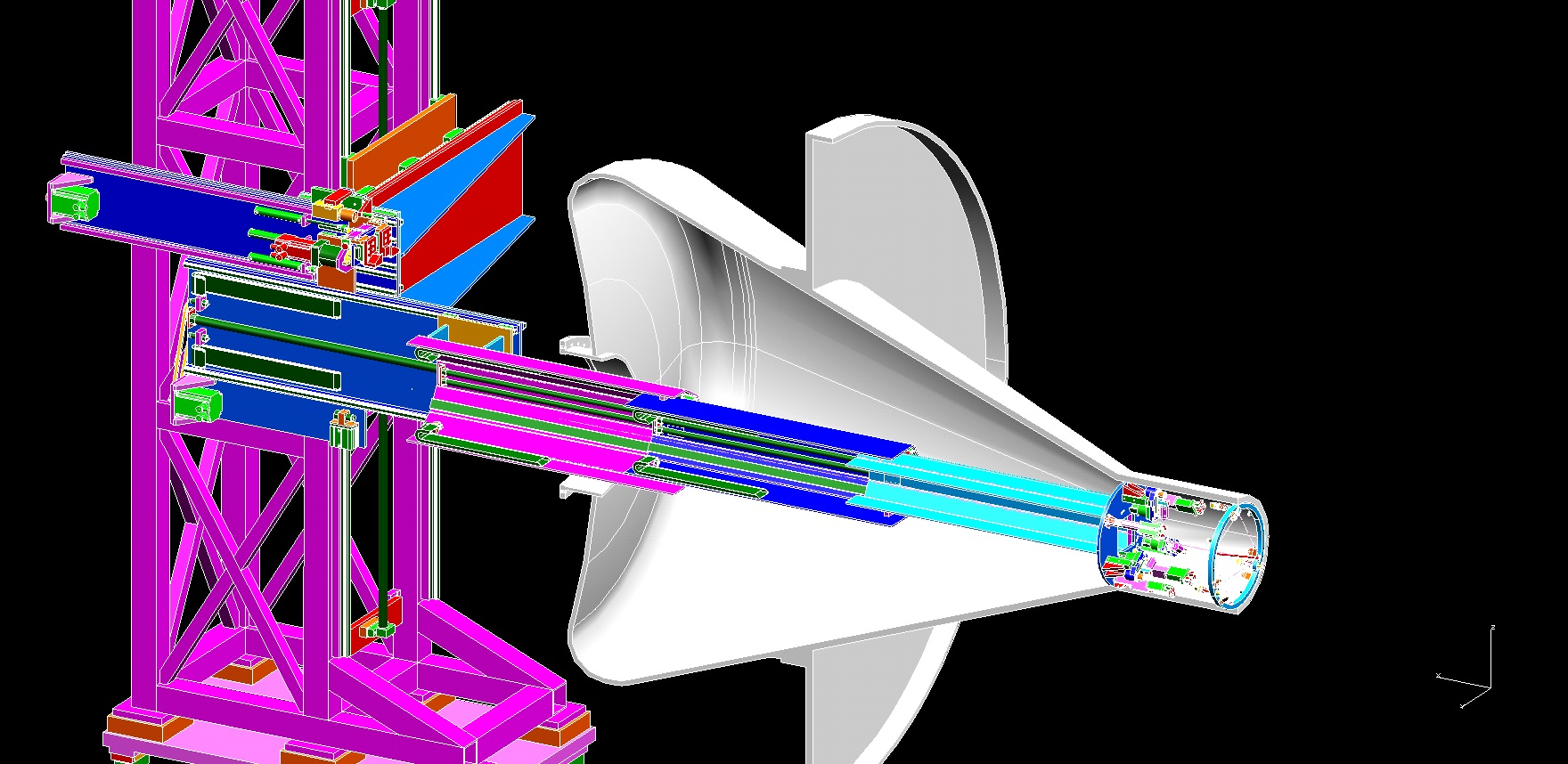 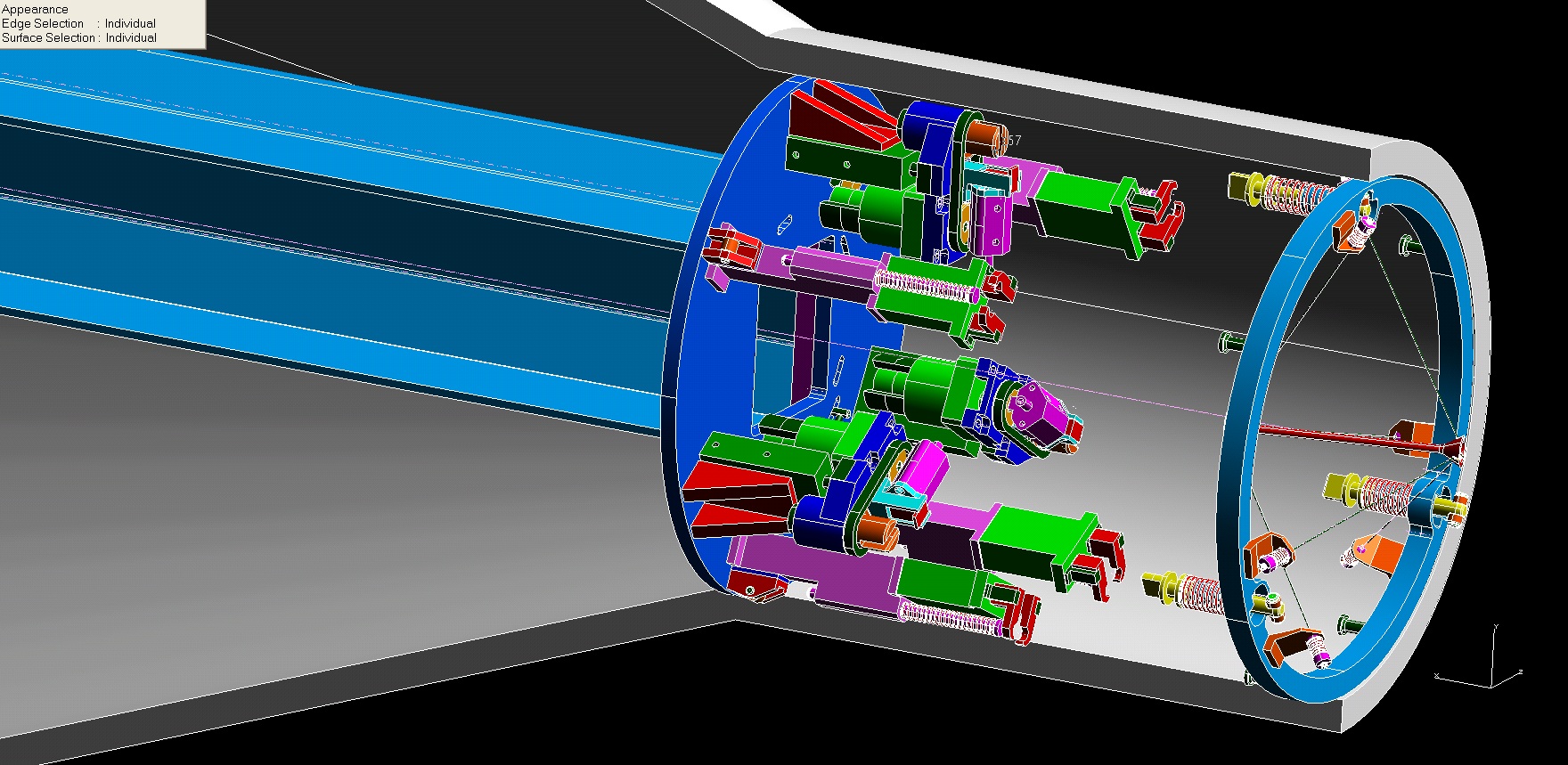 Target Assembly
outer ring, a.k.a.
the “bicycle wheel”
3x Spring Clamps
Upper Z-Axis in
retract position
Production Solenoid Endcap
In Figure (I), the robot is shown with its’ lower Z-axis extended to perform remote handling tasks for the target.  This axis includes a 3-stage telescoping  extend mechanism to enable a forward reach of over 12 feet.  Figure (J) is a close-up view of the robot end-effector tooling as it approaches the target.  The target assembly is held in place by 3 spring-loaded clamps around its’ outer ring.  These clamps must each be pushed-in, turned 90°, and backed out to release the ring from its’ mount.  Once released, the ring is held by the robot’s 4 grippers.  Installation of the new target is the same process in reverse order.
Lower Z-Axis in full
extend position,
including 3-stage
pneumatic
telescoping motion
4x Grip
Handles
6x
Spokes
Robot end-of-arm
tooling approaching
target assembly
3x Clamp
push / rotate
actuators
I
J
4x Grippers
Target Rod
Other System Components:
Staging Frame, Cask, Door
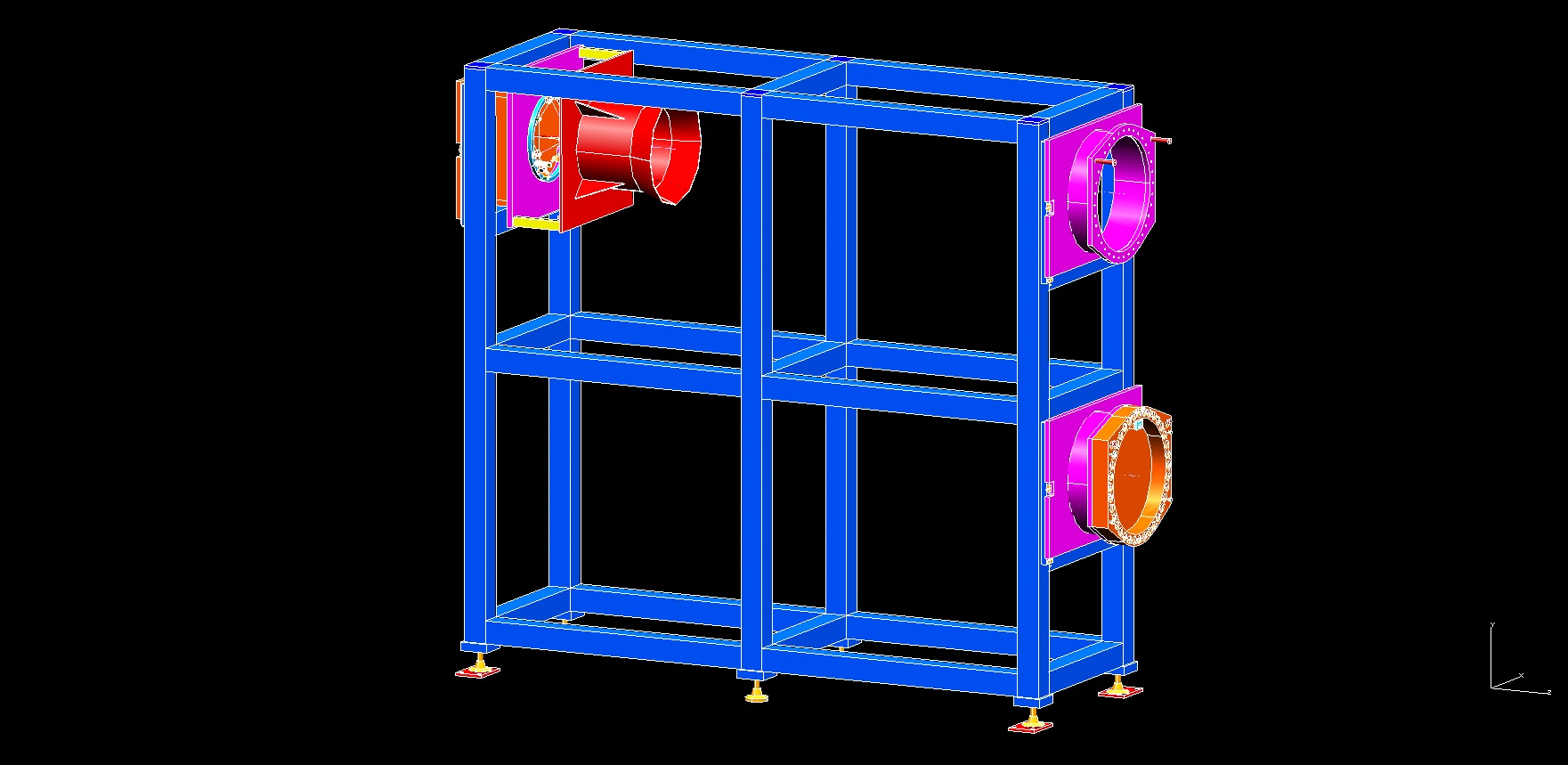 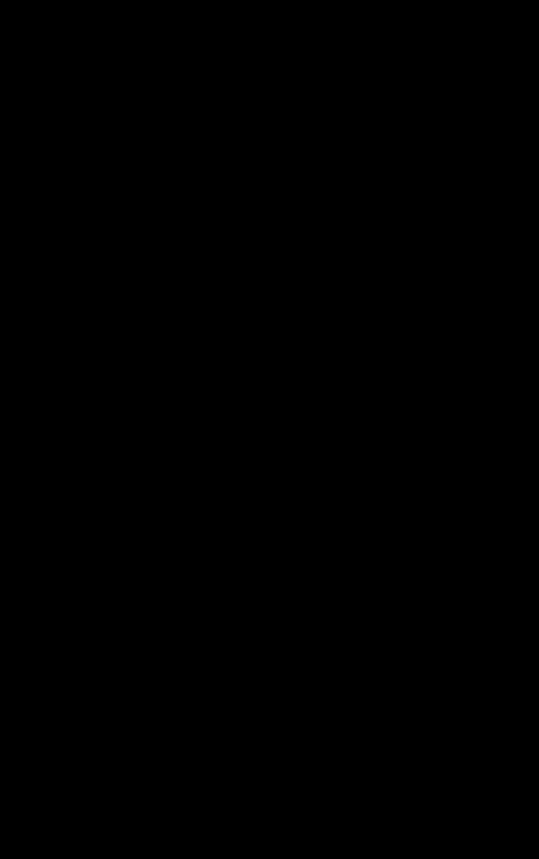 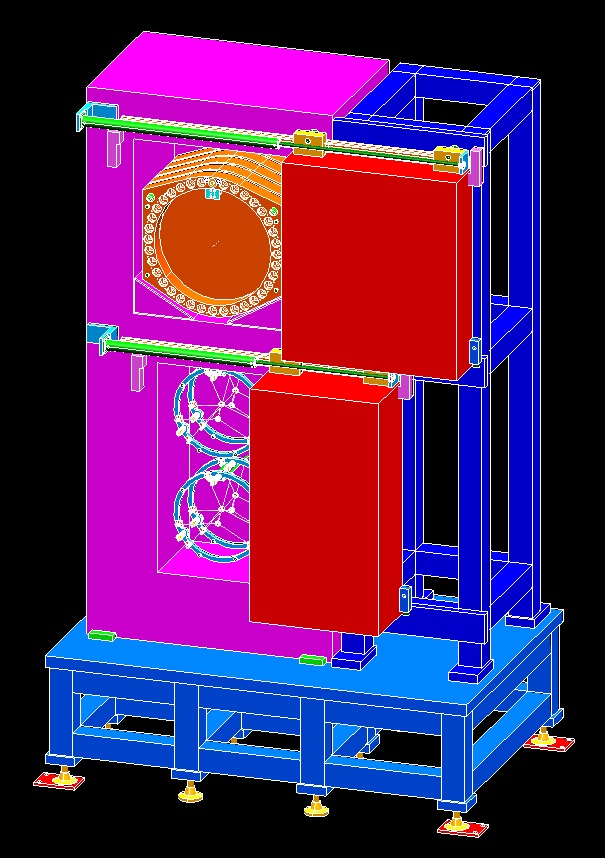 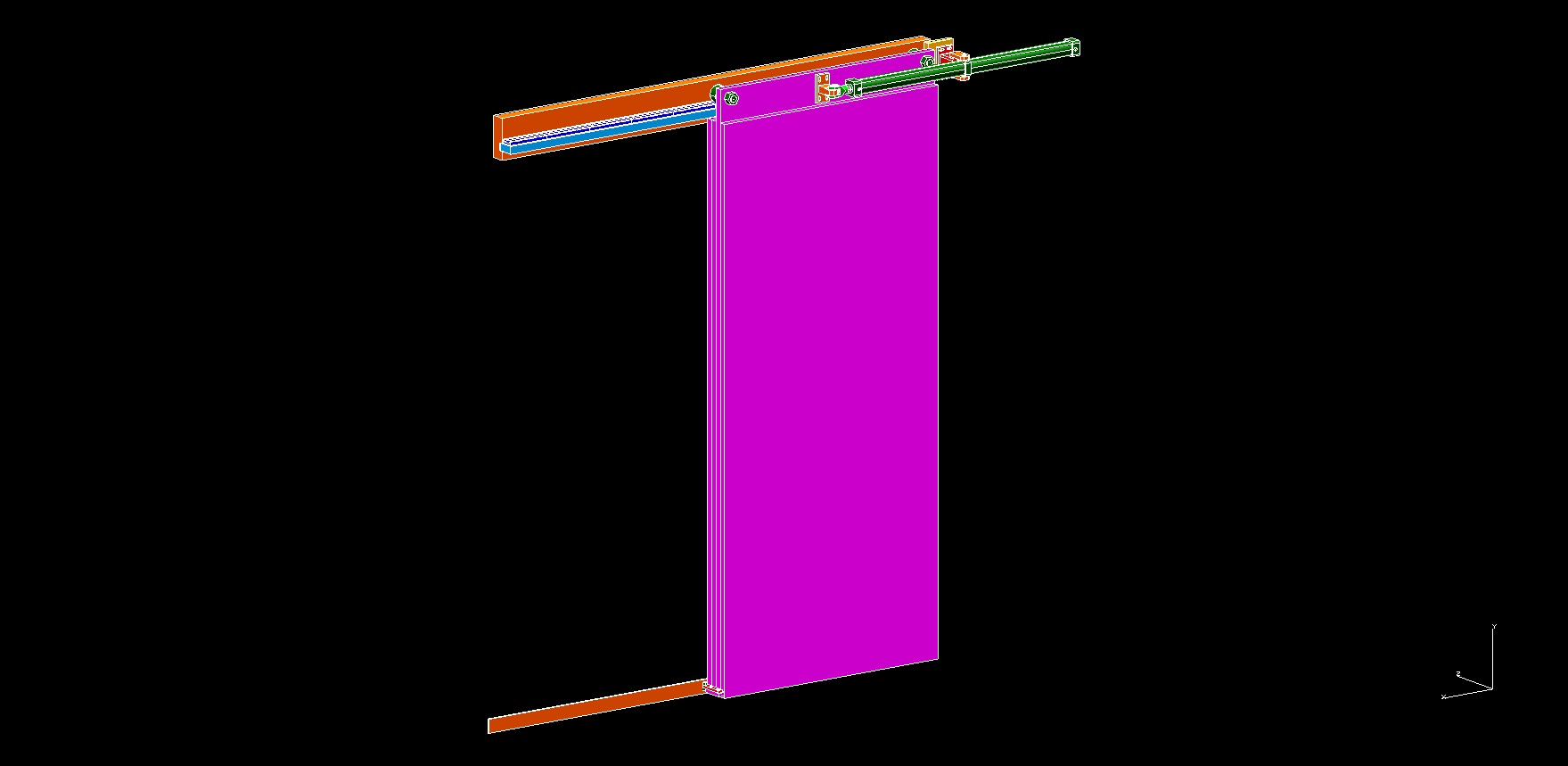 Pneumatic
Opening
Doors
Actuating
Cylinder:
pneumatic
or hydraulic
Cask
Upper
Chamber:
holds up to
5 windows
Matching features
simulate mounting
inside experiment
The remote handling system also includes a staging frame, the radioactive storage cask, and the sliding shield door.  The staging frame, shown in Figure (K), is the place where the new window and target are staged so that the robot can come back and autonomously get them after the old ones have been removed.  Figure (L) shows the cask where the old window and target are placed.  Figure (M) shows the sliding shield door that separates the target hall from the side room.
Overhead
Roller Track
New
Target
Assembly
in staged
position
8” thick
Stainless
SteelSliding
Door
Cask
Lower
Chamber:
holds up to
4 targets
New
Window
in staged
position
K
L
M
Staging Frame